Adversarial Speaker Verification
Zhong Meng, Yong Zhao, Jinyu Li, Yifan Gong
Microsoft AI and Research, Redmond, WA, USA
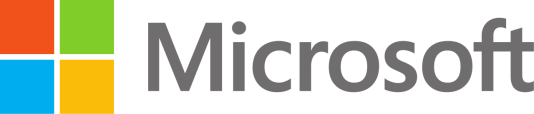 5. Experiments
Text-dependent speaker verification for Microsoft Cortana
Data
Training: 6.8M clean Microsoft Cortana utt. and 20.4M simulated noisy utt. (adding 4 types of CHiME-3 real noise) from 8k speakers . 
Test A (known conditions): 60k simulated noisy utt. (adding CHiME-3 noise) from 6k speakers. 6 clean enroll utt. for each target speaker.
Test B (unknown conditions): 5546 real noisy utt. from 266 speakers recorded by far-field devices. 4 enrollment utt. for each target speaker.
Model architecture
Background DNN: 5 hidden layers, 2048, 1024, 1024, 512, 200 hidden units from bottom to top, 87 input units, 8k output units.
Feature extractor: bottom 5 hidden layers 
Speaker Classifier: output layer
CCN classifies 5 CHiME-3 environments: DNN, 2 hidden layers, 512 hidden units, 5 output units.
CRN reconstructs SNR values: DNN, 2 hidden layers, 512 hidden units, 1 output unit.
ASV learns environment-invariant (EI) or/and  speaker-invariant (SI) deep embeddings
EERs (%), Test A, known conditions 


EERs (%), Test B, known conditions 





Conclusions
ASV achieves 8.8% and 14.5% EERRs over the baseline on Test A and Test B.
Larger gains in unknown conditions than in known conditions shows ASV’s strong generalization capability. 
Joint suppression of multiple factors (EI+SI) further improves ASV performance.
Introduction
Speaker verification (SV) performance degrades when there exist mismatches among training, enrollment and test conditions.
We propose adversarial speaker verification (ASV) to improve the SV performance under noisy conditions
A speaker classification network and a condition identification network (CIN) are jointly trained to learn a condition-invariant deep embedding through adversarial learning.
Categorical conditions: a condition classification network to predict condition posterior.
Continuous conditions: a condition regression network to reconstruct condition value.
ASV achieves 8.8% and 14.5% EERR for known and unknown conditions.
3. Deep Embedding for Speaker Verification




Train a background DNN that predicts speaker identity using training data.
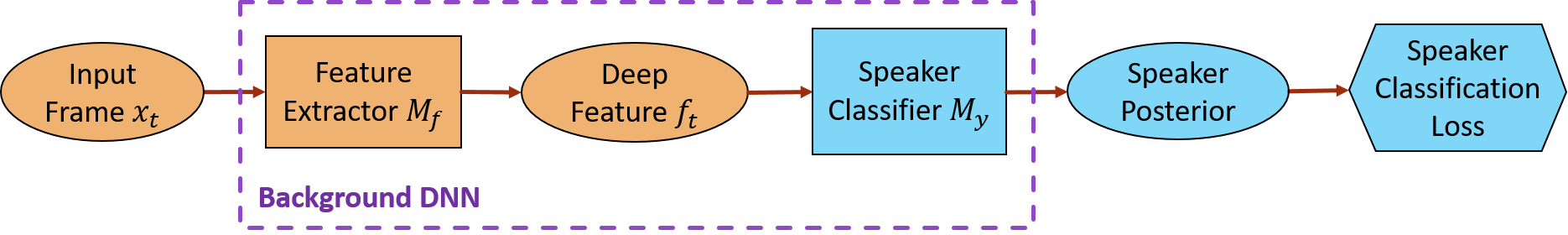 4. Adversarial Speaker Verification (ASV)
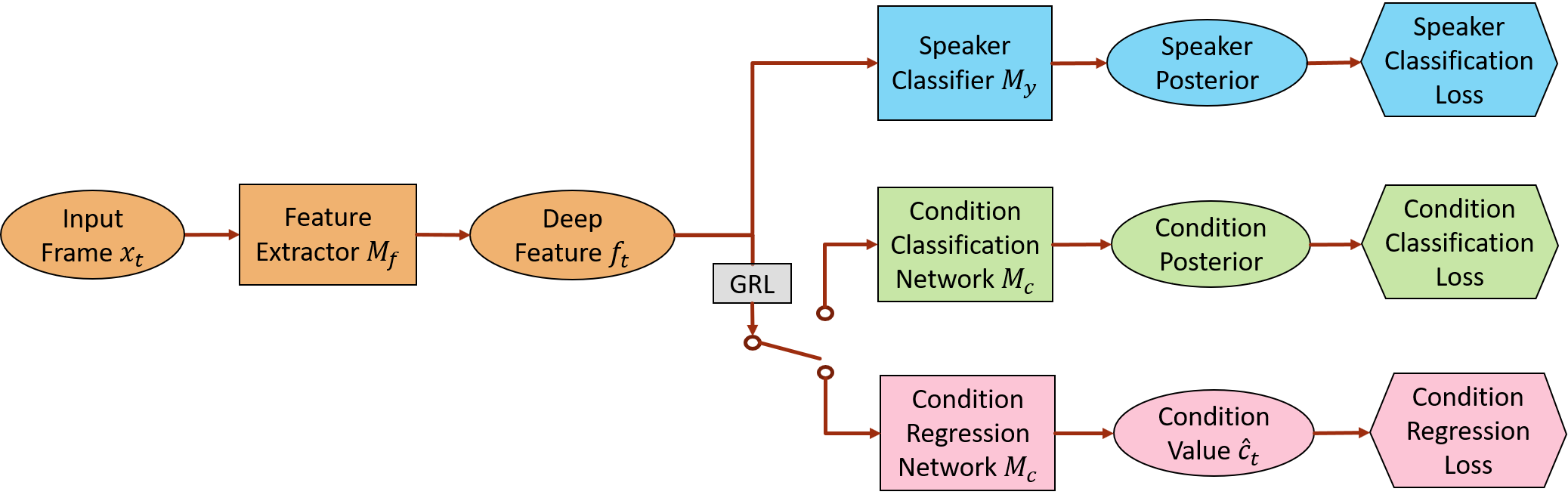 2. Related Work
Deep embedding for SV [Variani et. al., 2014]
A DNN to predict speaker identity
Averaged hidden states serve as deep embeddings for enrolled speaker and test utterances.
Compute cosine distances between deep embeddings of enrolled speakers and test utterances.
Adversarial multitask learning [Ganin et al., 2015]
End-to-end SV
DNN/LSTM to predict verification decision. [Heigold et al, 2016]
Pooling over hidden states before generating verification score [Snyder et. al., 2016]